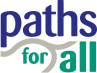 Dementia Friendly Walking Project: Evaluation Report失智友善健走計畫：評核報告
Gibson, G., Robertson, J., & Pemble, C. (2017). Dementia Friendly Walking Project: Evaluation Report.
概述
本文探討：
全民健走(Paths for All)活動中，參加失智友善健走的經驗
健走適合的環境和風景
參與者之間的社交互動
從失智者的角度來發掘參與健走活動的好處、誘因和困難
提供未來設計失智友善健走活動時的建議
前言
蘇格蘭大約有100個健走團體，每周約有500個健走活動；其中有23個為失智友善健走活動。
此計畫的目標為：
奠基在原有的健走健康網絡，發展適合失智者的模式
提升民眾的知能，了解健走對失智者的好處
在三年中，支持失智友善健走活動的形成
提供訓練、資源連結、經驗分享
確保全民健走(Paths for All)成為一個失智友善組織
與政策連結，建立強而有力的溝通網
研究方法
社區研究方法：此研究採用社區參與研究法，並結合質性研究於社區活動中。
健走訪談：此項評量採用自然與經驗研究的方法(naturalistic and experiential research methodology)，著重於了解參與者在失智友善健走團體中的經驗。
焦點團體：邀請所有參與人員和健走領隊參與，了解他們在活動中的經驗。
資料分析：製作逐字稿，並按照主題分析進行編碼
結果
一、與他人相處(BEING WITH OTHER PEOPLE)
社交與陪伴：友誼對參與者很重要，發產出友誼比實際參加健走活動對他們更有意義。約有一半的參與者會與他人一同參加其他活動，例如去酒吧、參加運動課程、或藝文課程，也對他們在社交和陪伴層面更有幫助。
友善的支持：身處在處境類似的人群中對參與者來說相當重要，他們更容易地分享所遇到的經驗和挑戰。
對夫妻的支持：能夠一起從事共同喜歡的活動，對有些夫妻來說是很重要的。在健走活動中，部分夫妻都一起進行，有些會分開來走完這個行程。但是，對於所有時間都相處在一起的夫妻來說，健走活動時可以分開進行，也可讓雙方有些喘息的空間、對他們之間的關係有所助益。
結果
二、享受戶外(BEING OUTDOORS)
健康與體能活動：健走活動對參與者的體能和社交健康的影響，由社交的因素而使人們更有動力維持健康的活動。
探索環境：參與者除了可從健走路徑中觀察環境外，也可探索、觀察周遭環境，對他們有所助益。
交通、路徑、休息站：對參與者來說比較好的活動設計，需考量更多的休息站、人潮較少和良好維護的健走路徑。
結果
三、氣氛、風氣和可近性(ATMOSPHERE, ETHOS & ACCESSIBILITY)
參與者時常感覺自己的獨立性，而不單只是「倚賴他人」。幽默的氣氛和情境，對較內向或安靜的參與者很重要，使他們更能夠主動參與。
四、安全感和安全性(SAFETY AND SECURITY)
安全感：讓失智者有機會外出、與他人社交之外，這個健走活動同時也提供安全、安心的環境讓他們參與，確實安全，而且顧及他們的需求。
自信心：健走活動有助於提升參與者的自信心，同時他們也可以擁有歸屬感，在分享自己的經驗和感受時，得到真心的同理和關懷。
安全考量：在活動設計時，需注意行程的路況。穿越馬路時，失智者可能需要更多的協助，另建議避免交通繁忙的路段或尖峰時間進行活動。
結果
五、領導力和活動組織(LEADERSHIP AND ORGANISATION)
感謝領隊：活動參與者都表示對領隊非常感激，他們不僅帶領大家進行活動，更需要擔任居中協調和危機處理等等角色。
促成健行活動：領隊不僅需要支持參與者，更需確保他們參與並享受活動。在活動中的氣氛很重要，參與者表示第一次活動中通常可能比較沉悶，但是領隊的引導改變了氣氛，讓他們感覺受到歡迎。
與其他單位的溝通協調：當部分路線需要修繕、或是僅開放部分路線時，領隊是很重要的溝通橋樑。
招募參與者：健走活動的宣傳通常透過口耳相傳、傳單、經由其他活動而得知。
結論
健走活動對失智者有兩大益處：
提供與他人社交的機會─與照顧者/家人一起和他人互動
提升整體健康─鼓勵體能活動，同時也降低社交孤獨的風險
活動建議
一、關於領隊：WALK LEADERS
需經過健康和安全主題的教育訓練：良好的社交技巧以利促進失智者與其他參與者的互動，並適時給予支持
確保活動的資金穩定，能夠支付固定的活動領隊和溝通協調人員，讓活動永續進行
提供領隊適當的協助，如與當地單位合作、交通接送的服務和活動的流程細節
活動建議
二、健行活動內容：CONTENT OF WALKS
可選擇不同的環境(城市、郊區)，提供不同的多感官經驗
若有參與者想要更有挑戰的健行路徑，最好可提供不同選擇
參照參與者的反應做調整，需以「人人皆可參與」的原則來設計活動
可提供照顧者與失智者分開進行活動的機會，讓照顧者有自己的喘息時間，但活動中可能需要領隊和更多志工的協助。
活動建議
三、招募參與者：RECRUITMENT
可考慮與其他服務(例如記憶門診)連結，增加失智者的轉介來源
可考慮多種不同的招募管道
可考慮如何提供支持和協助，以提升低自信參與者的動機
四、失智友善：DEMENTIA FRIENDLINESS
由於失智友善的概念，此類活動應該被擴大至人人都可以參與
建議失智者可盡量與其他健行者一同進行活動
為確保每人都可以參與，活動的難度應該有難有易
挑選原因
在蘇格蘭約有100個健行團體，而其中包含23個失智友善健行團體。此評估報告中，討論及分析失智者及照顧者的經驗和觀點(樂於走出戶外、與人互動)、團體活動的可再改善之處、以及對參與者的效益。
文獻貢獻
此報告藉由參與者的經驗和研究者的觀察，進一步分析健行活動的設計，並針對活動設計、領隊、失智友善等方面給予建議；期待此報告有助於專業人員、照顧者未來活動規劃及執行。
延伸參考資料
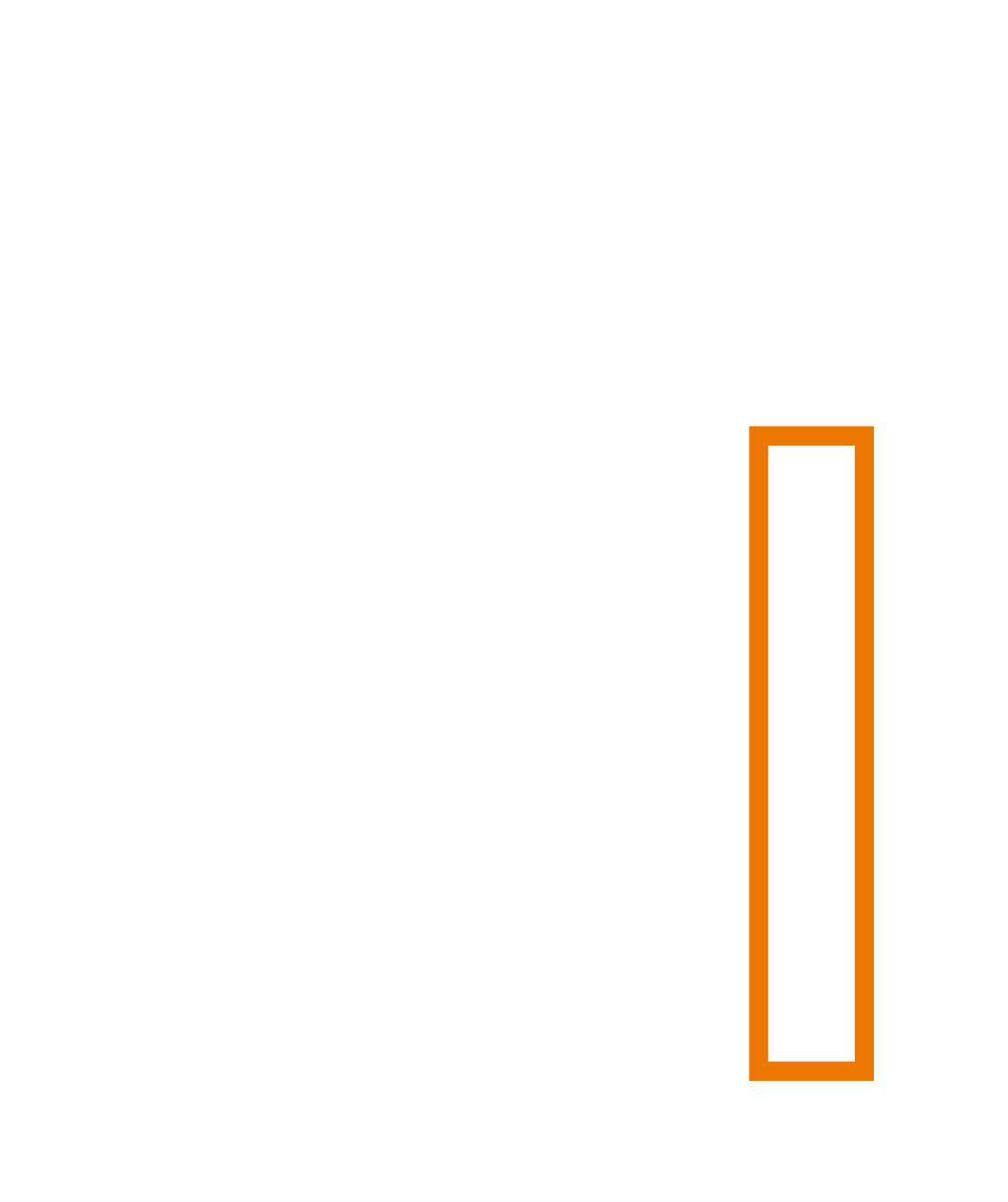 https://www.pathsforall.org.uk/